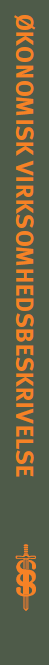 Økonomisk virksomhedsbeskrivelseFra strategi til operationel styring
Kapitel 4 – Strategiens implementering
Kapitel 5 – Det eksterne årsregnskab
Kapitel 6 – Regnskabsanalyse og nøgletal
Kapitel 7 – Dækningsbidragsmetoden
Økonomisk virksomhedsbeskrivelse                                     © Per Nikolaj Bukh, Charlotte Flyger og Preben Melander
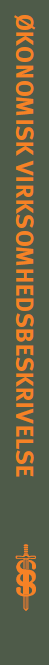 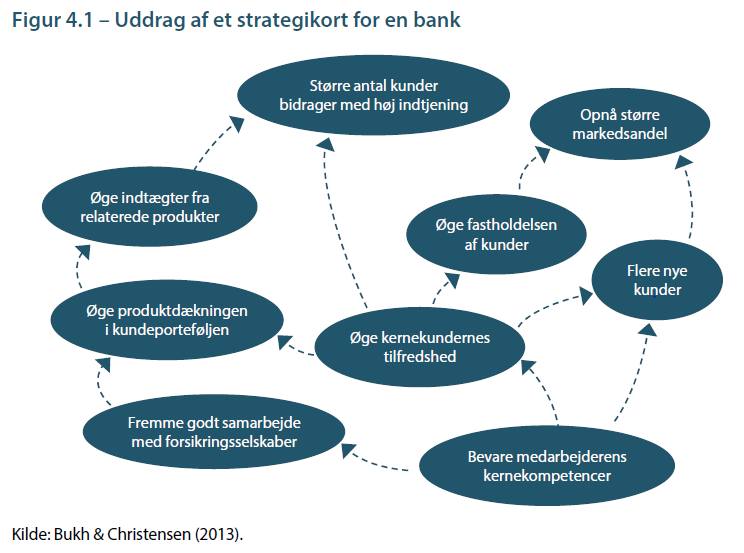 Økonomisk virksomhedsbeskrivelse                                     © Per Nikolaj Bukh, Charlotte Flyger og Preben Melander
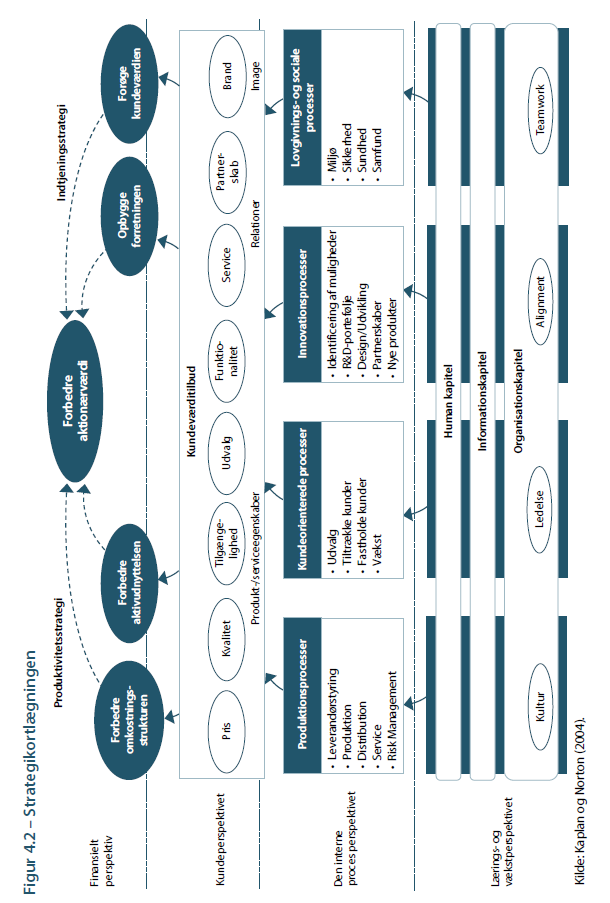 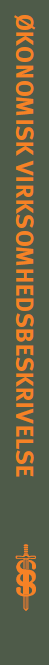 Økonomisk virksomhedsbeskrivelse                                     © Per Nikolaj Bukh, Charlotte Flyger og Preben Melander
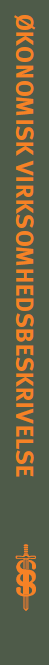 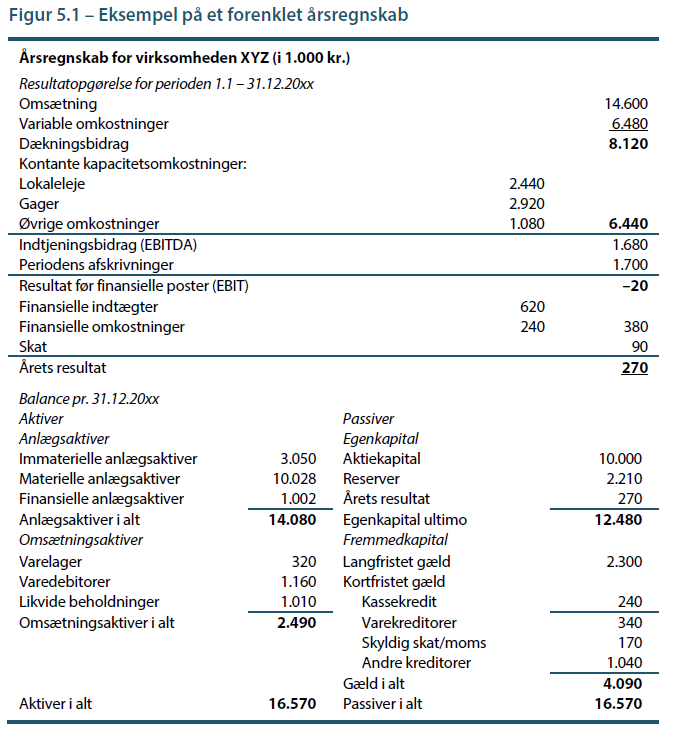 Økonomisk virksomhedsbeskrivelse                                     © Per Nikolaj Bukh, Charlotte Flyger og Preben Melander
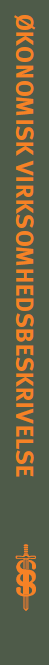 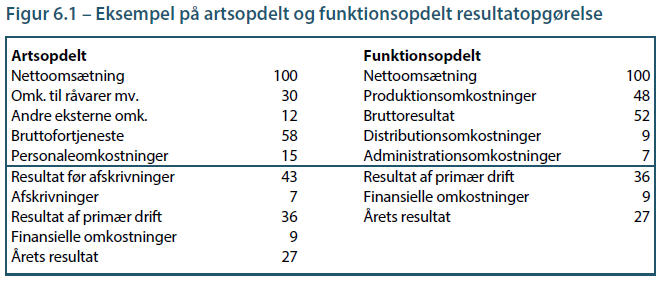 Økonomisk virksomhedsbeskrivelse                                     © Per Nikolaj Bukh, Charlotte Flyger og Preben Melander
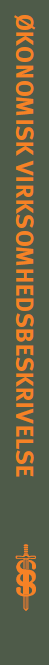 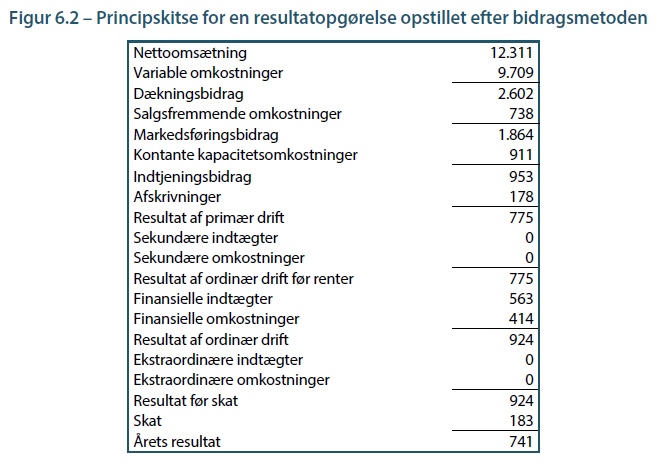 Økonomisk virksomhedsbeskrivelse                                     © Per Nikolaj Bukh, Charlotte Flyger og Preben Melander
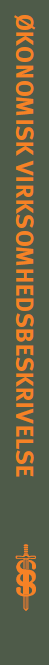 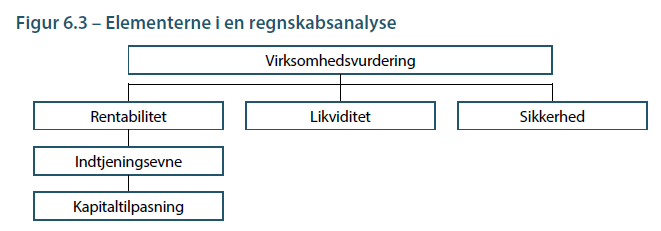 Økonomisk virksomhedsbeskrivelse                                     © Per Nikolaj Bukh, Charlotte Flyger og Preben Melander
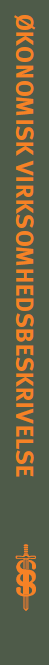 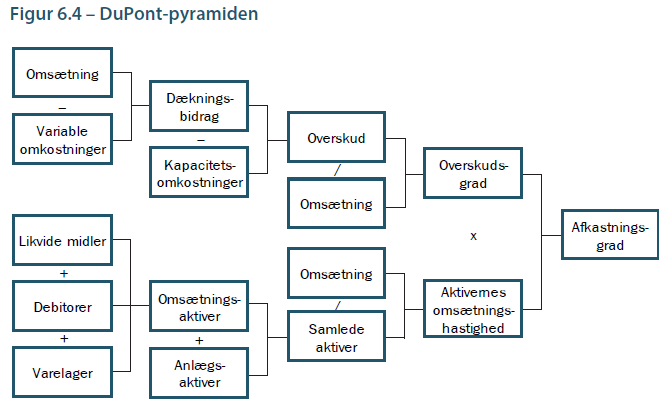 Økonomisk virksomhedsbeskrivelse                                     © Per Nikolaj Bukh, Charlotte Flyger og Preben Melander
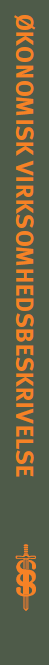 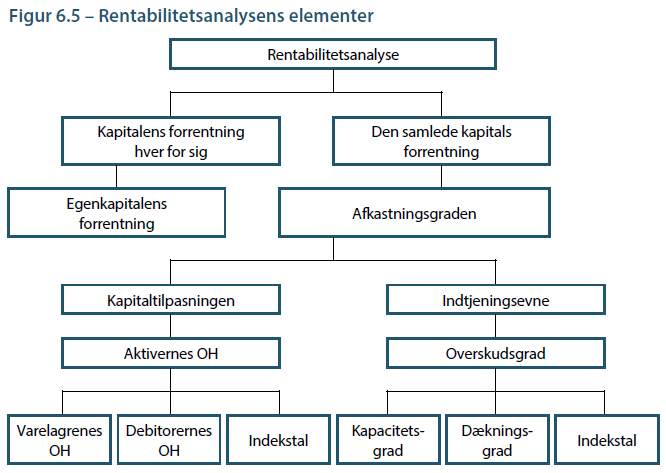 Økonomisk virksomhedsbeskrivelse                                     © Per Nikolaj Bukh, Charlotte Flyger og Preben Melander
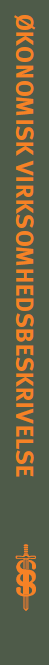 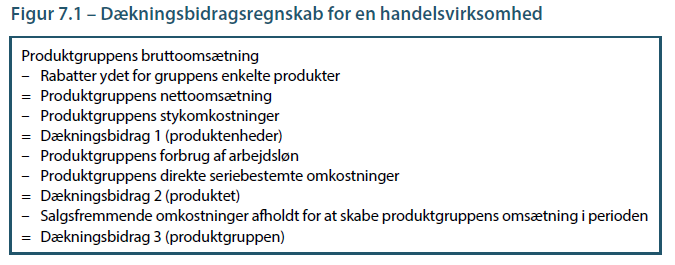 Økonomisk virksomhedsbeskrivelse                                     © Per Nikolaj Bukh, Charlotte Flyger og Preben Melander
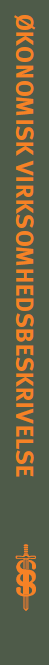 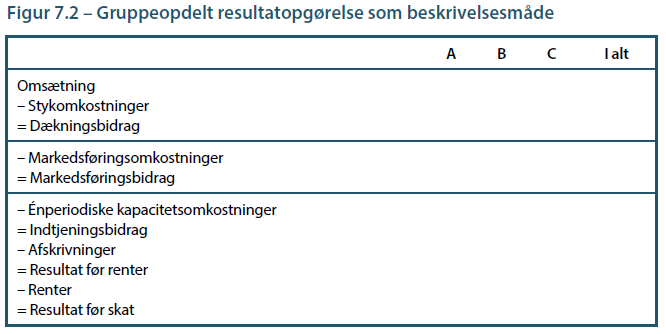 Økonomisk virksomhedsbeskrivelse                                     © Per Nikolaj Bukh, Charlotte Flyger og Preben Melander
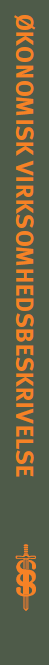 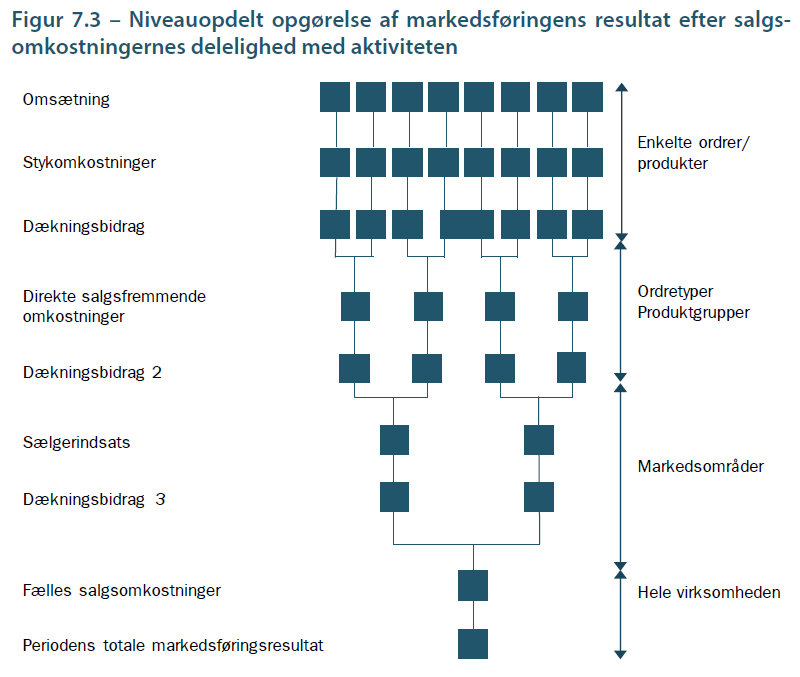 Økonomisk virksomhedsbeskrivelse                                     © Per Nikolaj Bukh, Charlotte Flyger og Preben Melander